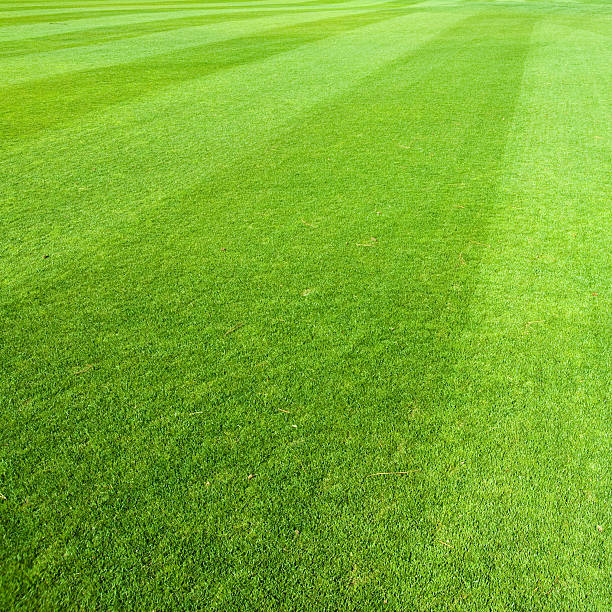 PROJECT STARLIGHT: ROBOT-EYE FOR (TURKISH) FOOTBALL PLAYER-TALENT-IDENTIFICATION
Zsolt Lajos Kontra (https://orcid.org/0000-0002-9280-0560) - László Pitlik (https://orcid.org/0000-0001-5819-0319)
e-mails: zskontra00@gmail.com, pitlik@my-x.hu / Kodolányi János University and MY-X research team Hungary
Field of study: economics, finance, computer science
Keywords: sport-economics, talent-management, artificial intelligence, optimization, forecasting

2023.III.10 – Internalitional Congress of Finance and Tax – www.iksadinstitute.org
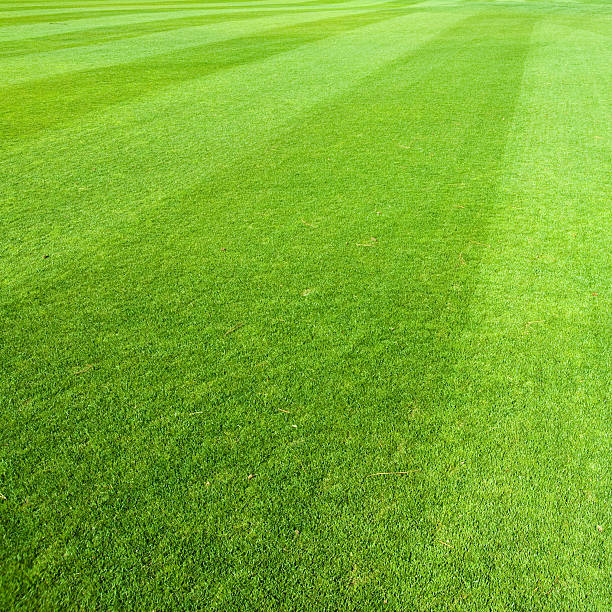 Table of Contents
Foreword
Goals
Closed experiments
Conclusions
Future
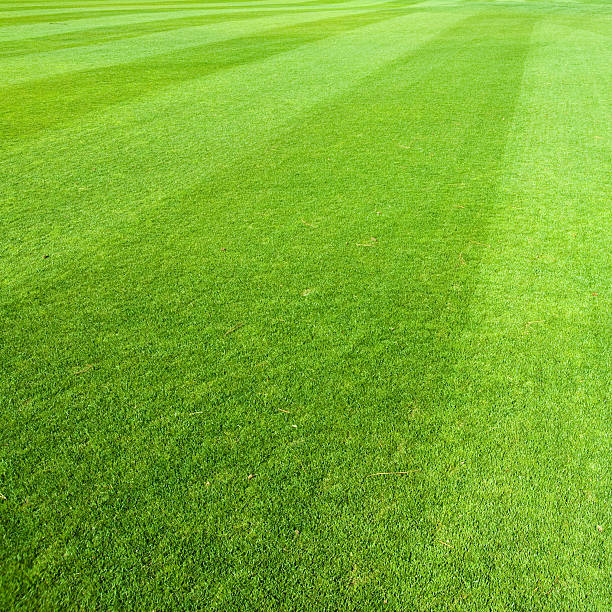 Foreword
"Our prayers are with Turkey and those affected by the recent saddening events."
"As a tribute to the host country and in honor of this conference, 
I have chosen to focus on Turkish players in my research."
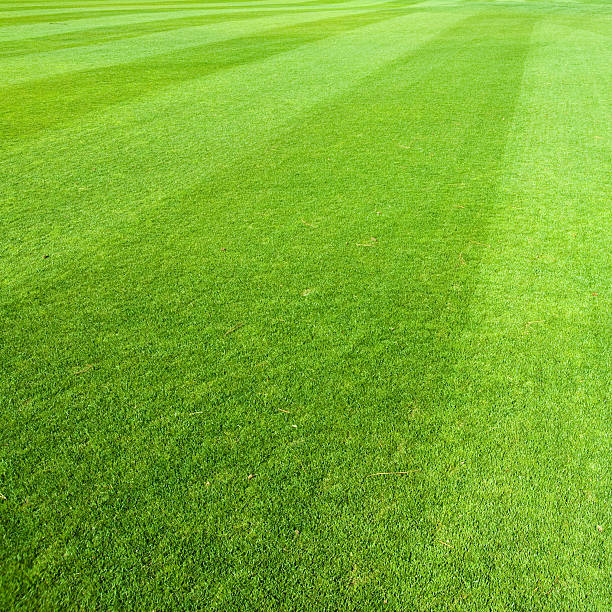 Goals
Developing „Robot-Eye” to identify football talents early through key-attributes
Predicting future market value and earnings of players
Establishing a global scouting model
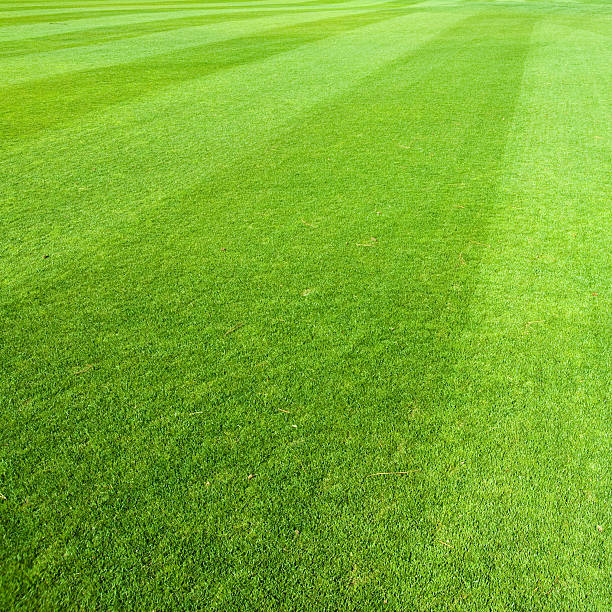 Closed Experiments
Based on the data concerning Turkish footballers 
in 2017 
129 players were analyzed 
with a focus on 46 professional attributes 
related to the players' values from 2017 to 2022 each year.
Example of Turkish players’ pool
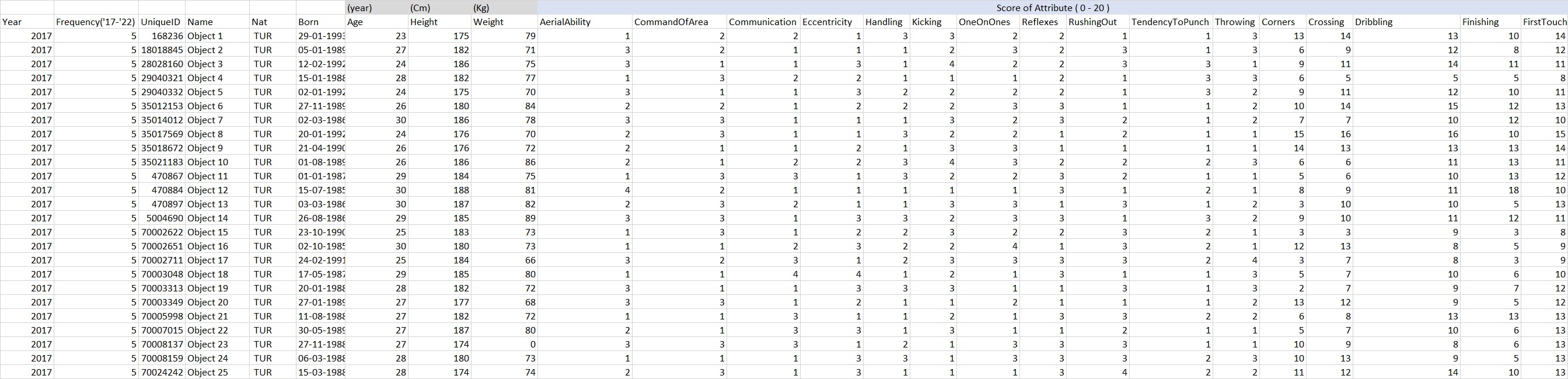 Ranking of the attributes
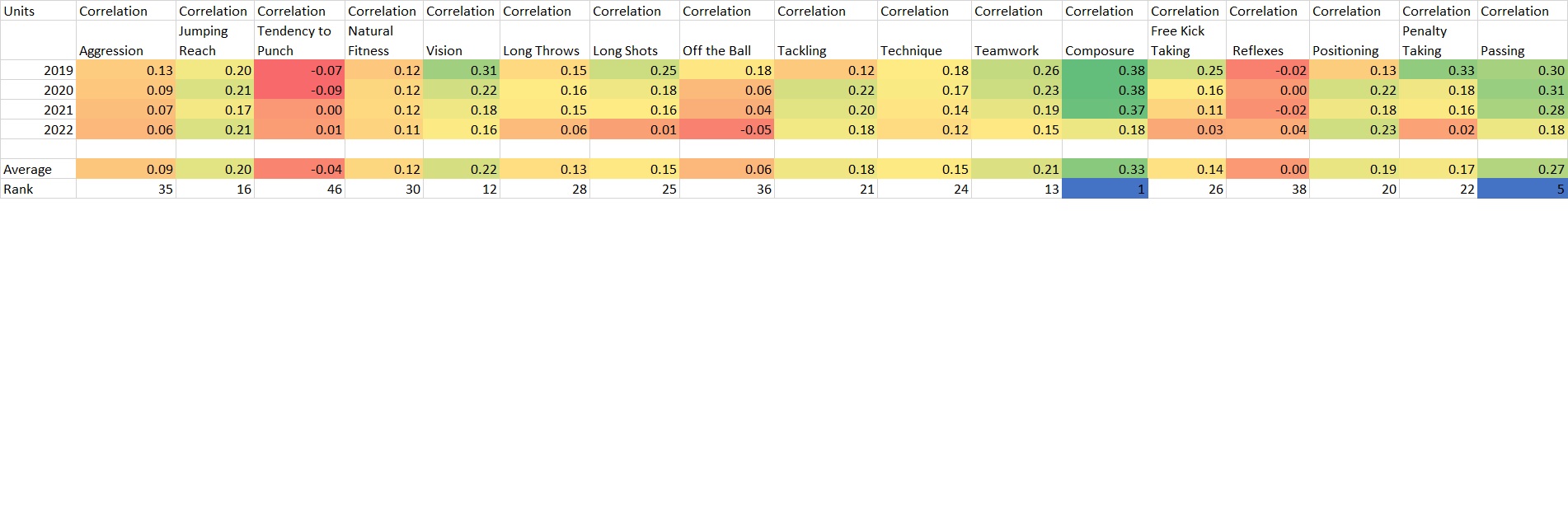 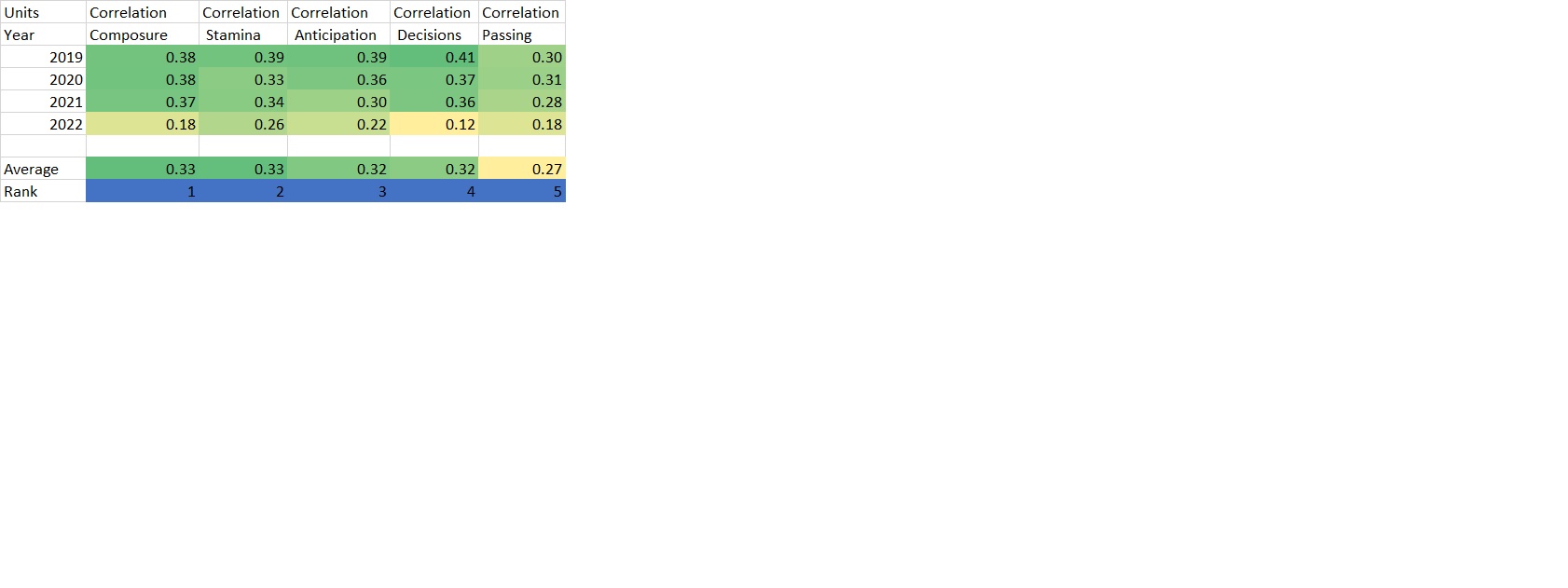 „Desired” players
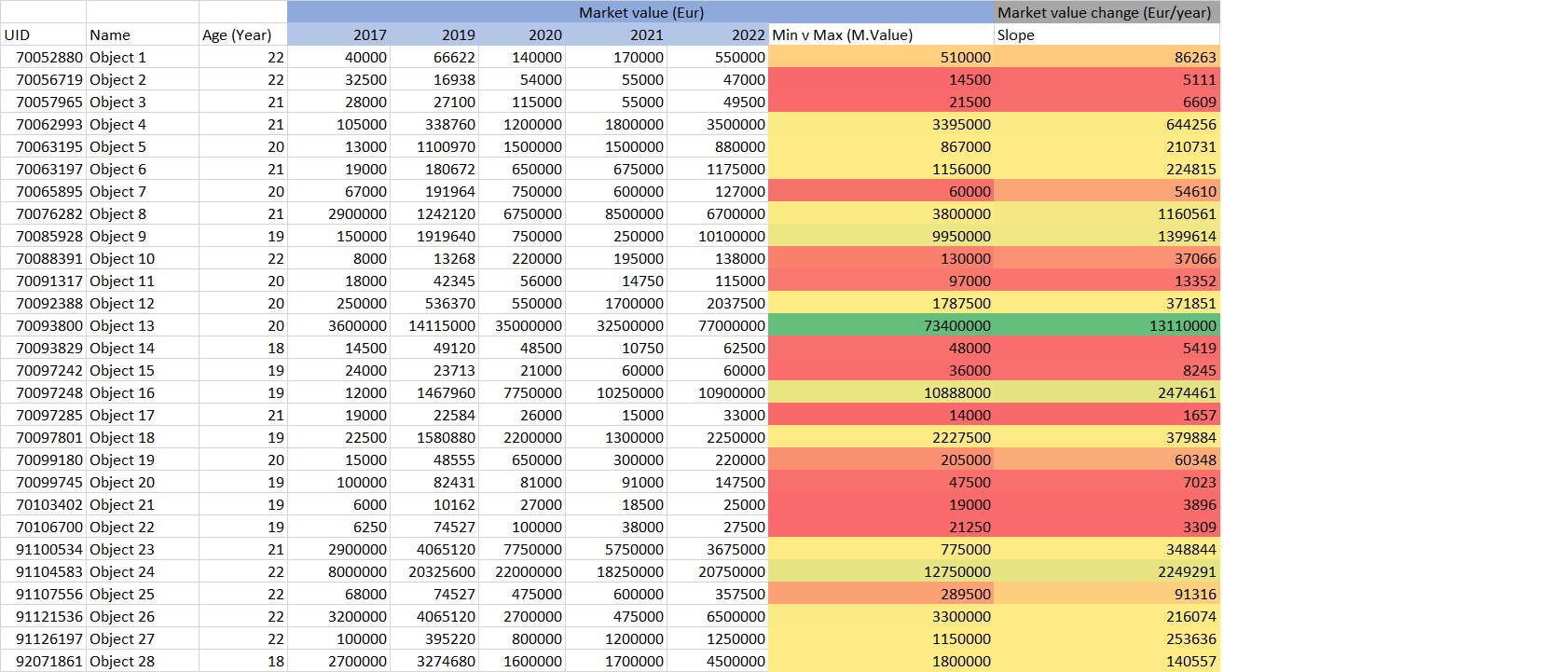 Benchmarks
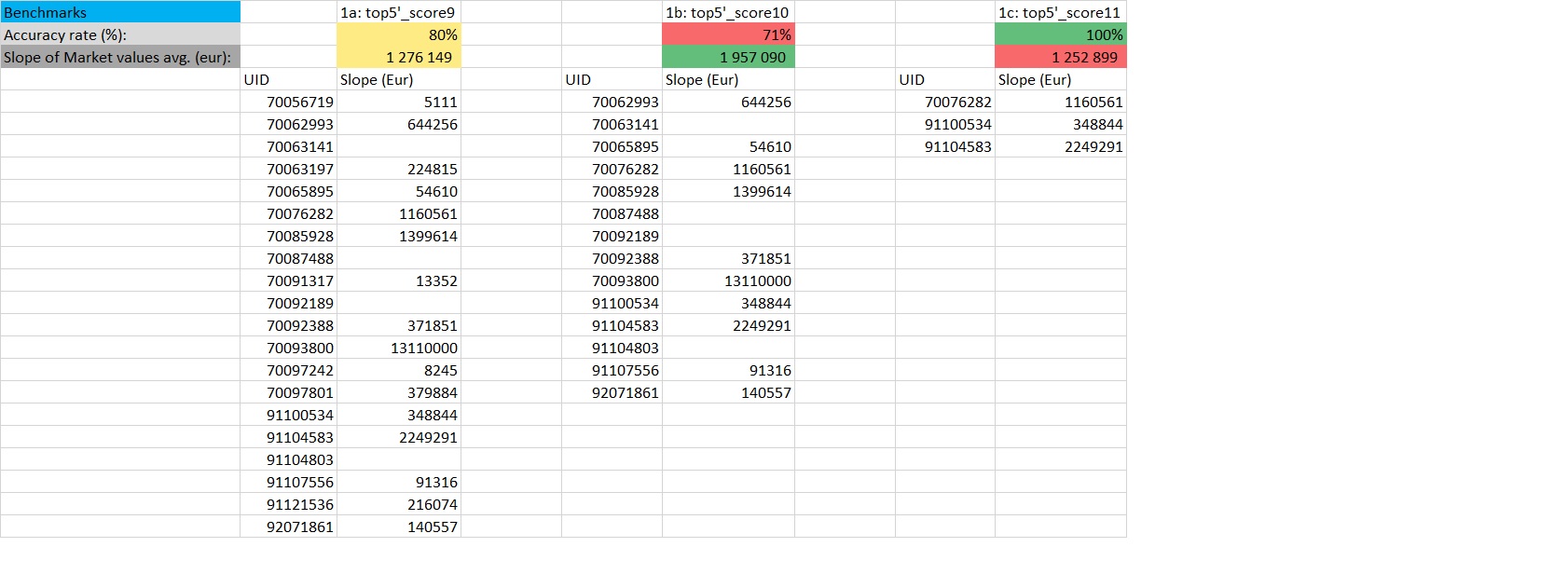 Benchmarks compared to new methods
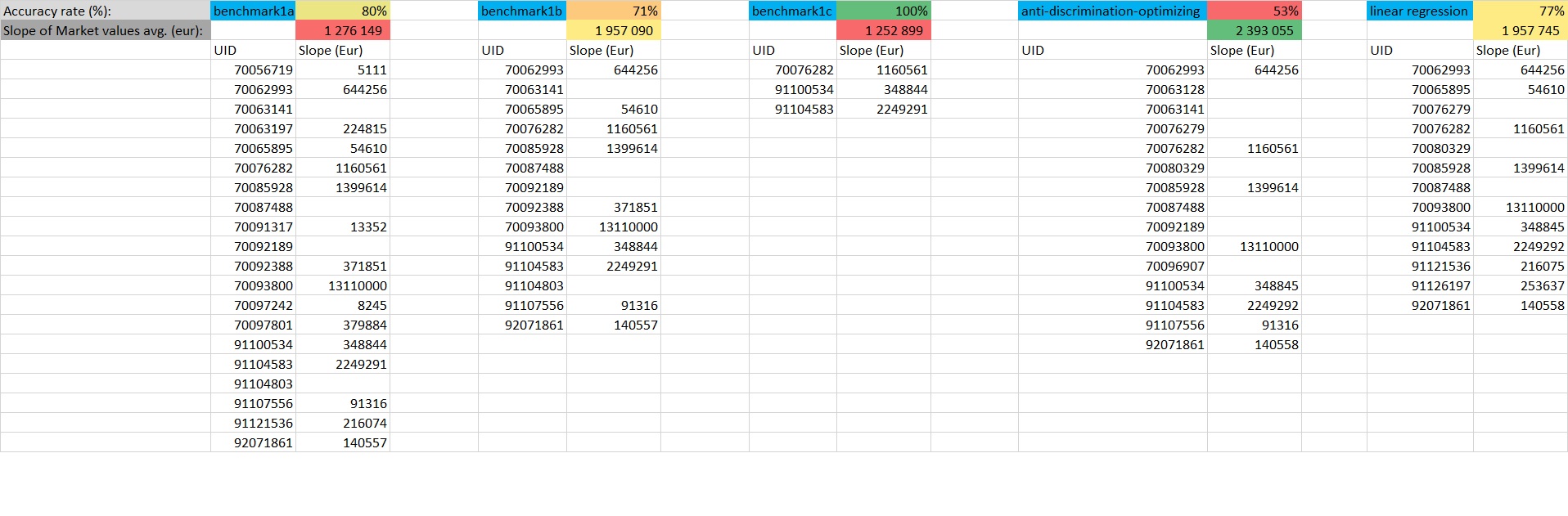 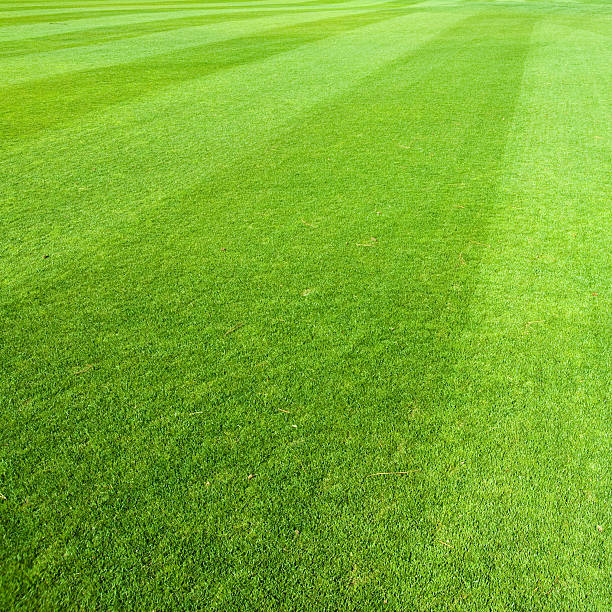 Conclusions
Method developed for selecting valuable football players.
Top five attributes: Composure, Passing, Anticipation, Decisions, Stamina.
Further studies needed to improve accuracy and expand dataset.
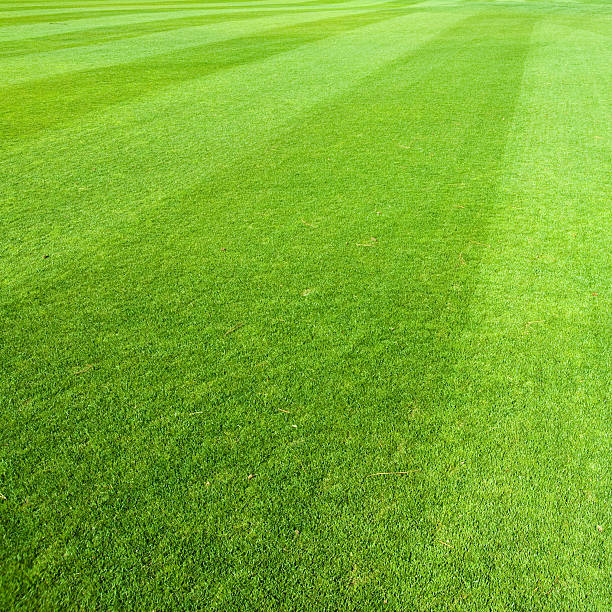 Future
Expand dataset for broader context testing.
Explore age impact on player value.
Incorporate external factors and compare analysis methods.
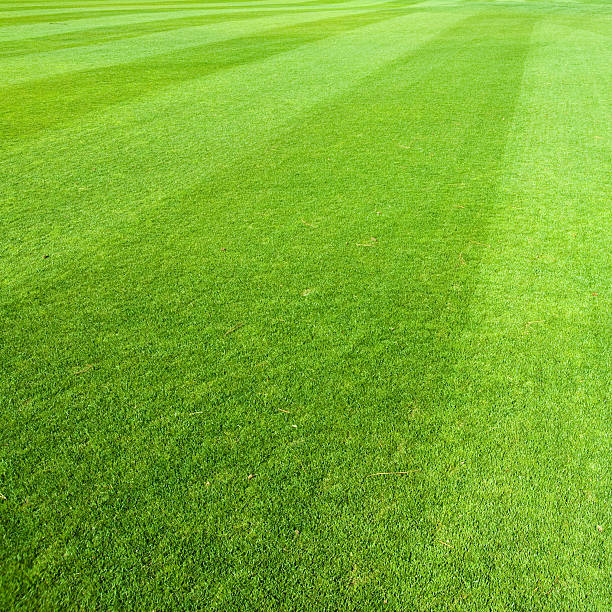 Thank you for your attentionemail:pitlik@my-x.huemail:zskontra00@gmail.com